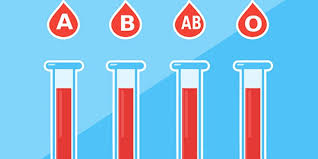 Transfusion MedicineQuality Assurance Meeting
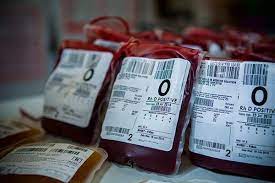 Sample Metrics
Blood Bank Turnaround-time (TAT)-STAT TYSC (Goal: 80% within 60 minutes)
C/T Ration Jan-June 2022 (Benchmark < 2)Jan-December 2023
Wrong Blood in Tube (Jan-Dec 2023)
Wastage of Blood and Blood Products (Jan-Dec 2023)
Usage of O POS RBCs (Benchmark < 45%)Jan-Dec 2023
Usage of O NEG RBCs (Benchmark < 11%)Jan-Dec 2023
AB Plasma Usage (Benchmark < 11%)
Transfusion Reactions by Type (Jan-March 2023)
% of TRXN Reactions of all Transfusions (Jan-Dec 2023)
Total Transfusions by Product Type (Jan-Mar 2023)
Total Products Transfused 2018-2022 (Jan-Dec)
Donations Prepared Components Jan-Dec 2022
Donor Room Statistics (Jan-Dec 2022)